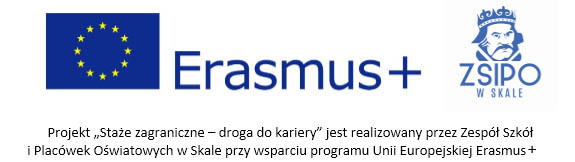 Zespół Szkół i Placówek Oświatowych
w Skale
 realizuje projekt
przy wsparciu programu Unii Europejskiej Erasmus+
„Staże zagraniczne – droga do sukcesu.”



Dofinansowanie projektu z UE:
 
76 336,00 EUR = 333 000 PLN
Cele projektu w odniesieniu do uczniów
Partnerzy
YOUNET
Włoska organizacja działająca w Europie w zakresie edukacji, szkoleń młodzieży ze szczególnym uwzględnieniem wymiaru kształcenia zawodowego. 
Głównym jej celem jest wzmacnianie szans na zatrudnienie młodych ludzi i ułatwianie im wejścia na rynek pracy.
Współpracuje z instytucjami publicznymi, małymi i średnimi przedsiębiorstwami, dużymi przedsiębiorcami, ośrodkami kształcenia i szkolenia zawodowego, szkołami, uniwersytetami.
Obszar działania YouNet to region Emilia Romania – miasta Bolonia, Parma i Reggio Emilia.
Posiada bazy miejsc noclegowych, współpracuje z restauracjami, gdzie organizuje dla uczniów kolacje.
Ma opracowane stałe programy kulturowe dla grup uczniów – min. zwiedzanie miast takich jak: Mediolan, Wenecja, Florencja.
Czas realizacji naszego projektu – 12 miesięcy
01.10. 2018– 30.09.2019
Nadzór organizacyjny i finansowy
Zespół projektowy
Fazy projektu
Przygotowanie do mobilności
Opiekunowie grupy
Promocja i upowszechnianie projektu
Rezultaty projektu
Projekty realizowane w szkolePower / Erasmus
http://www.lo-skala.edu.pl/